Презентация к занятия по познавательному развитию для детей дошкольного возраста (подготовительная группа).Тема: «Недаром помнит вся Россия про день Бородина!»
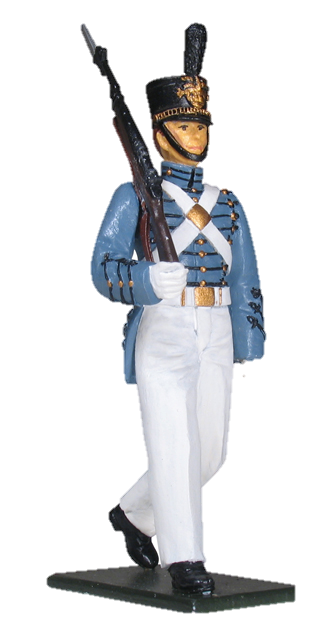 Подготовила  МальцеваС.А..
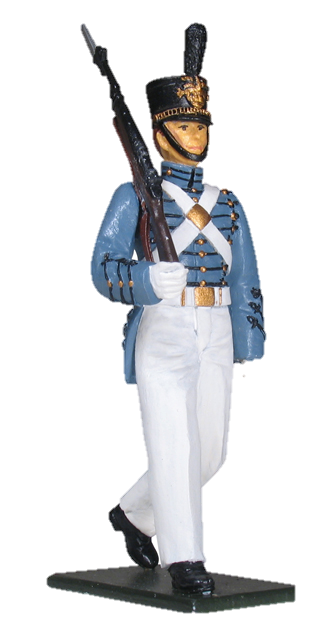 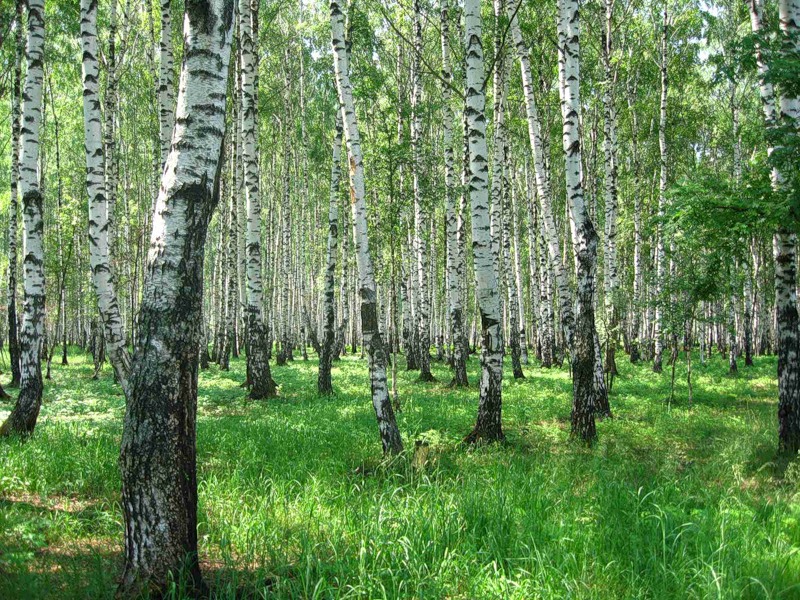 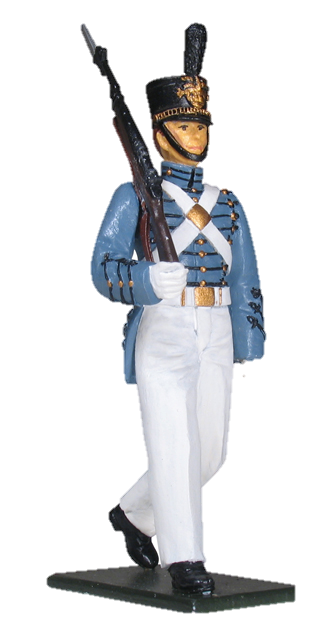 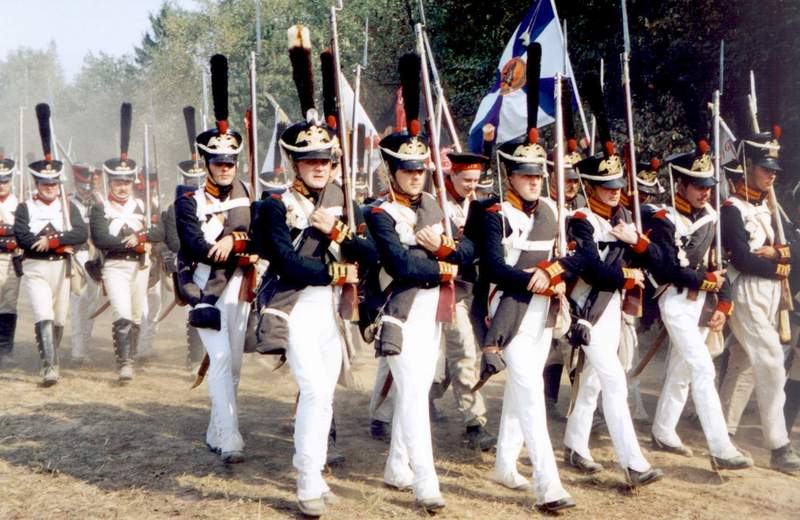 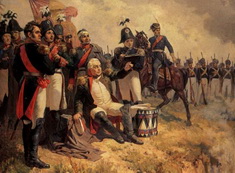 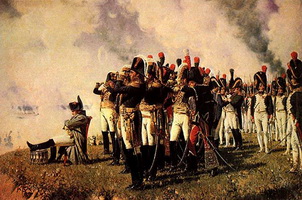 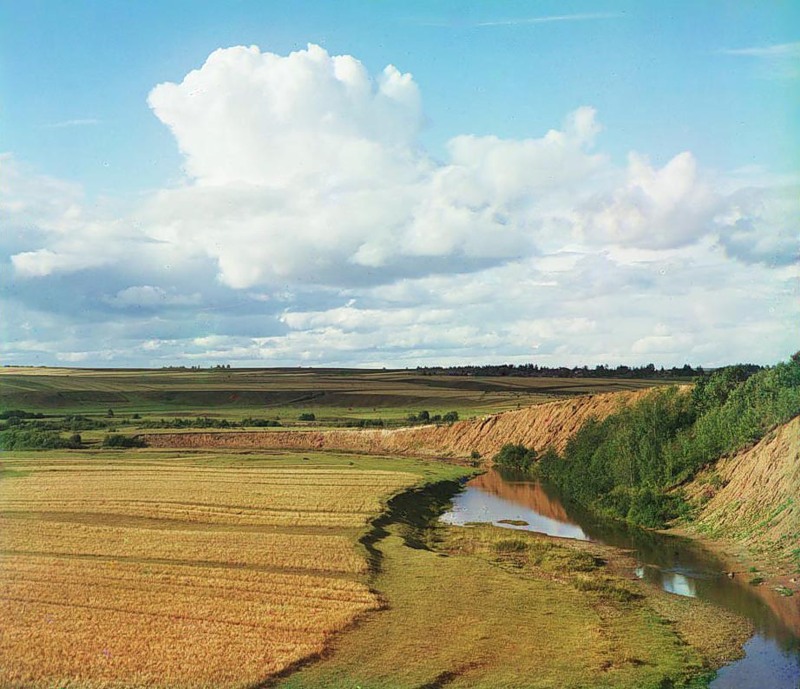 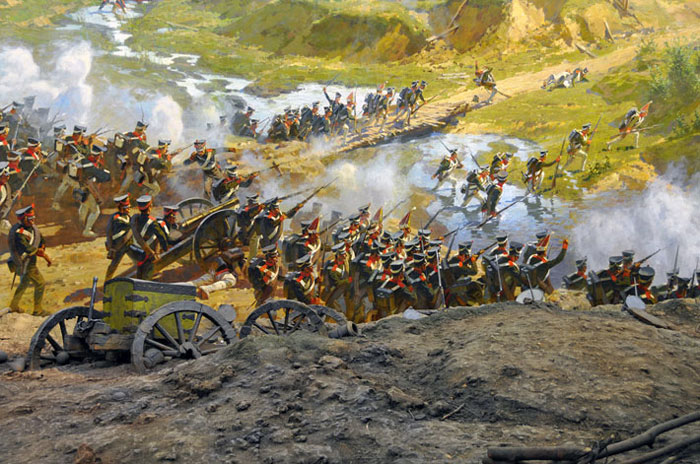 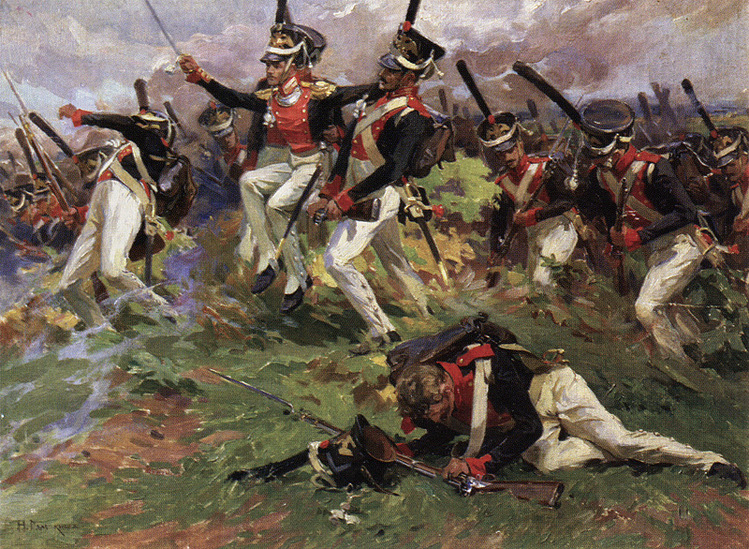 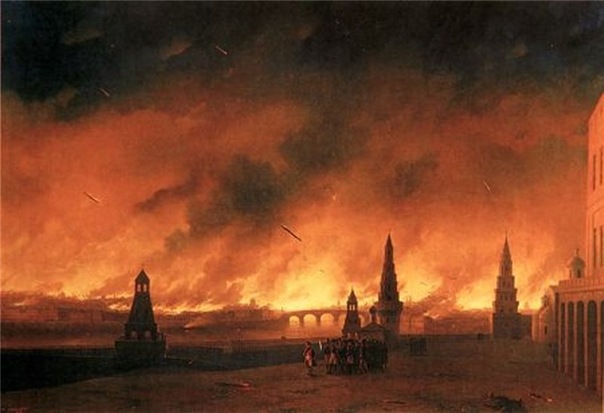 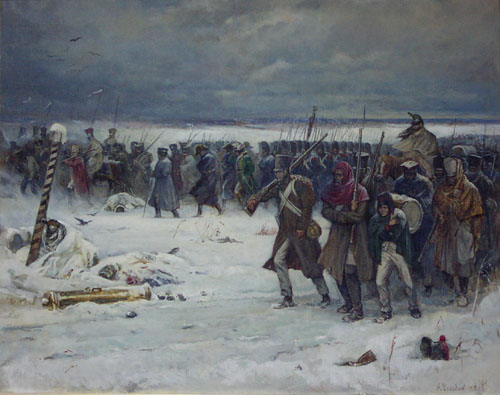 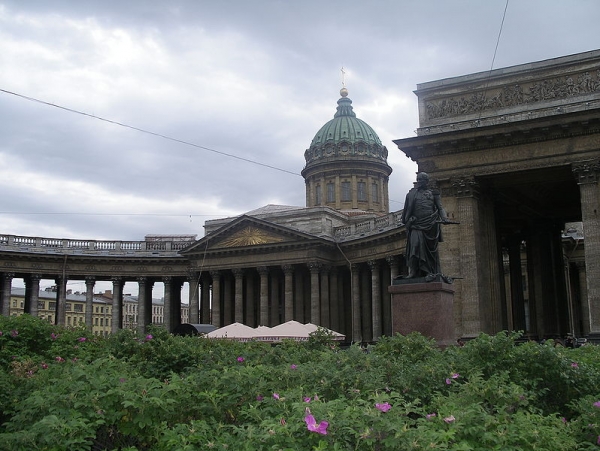 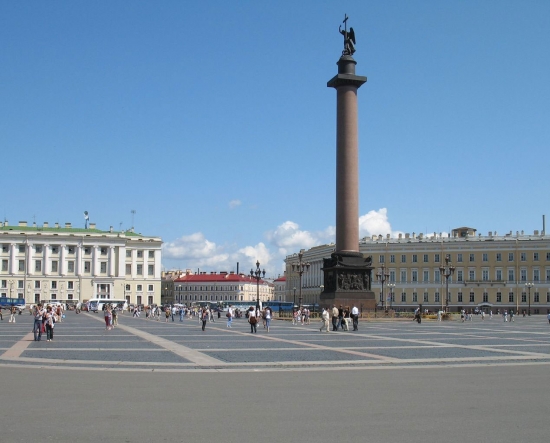 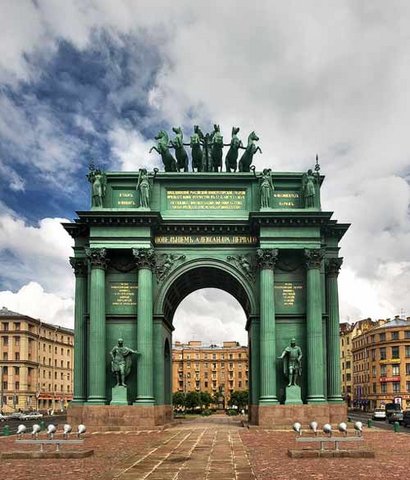 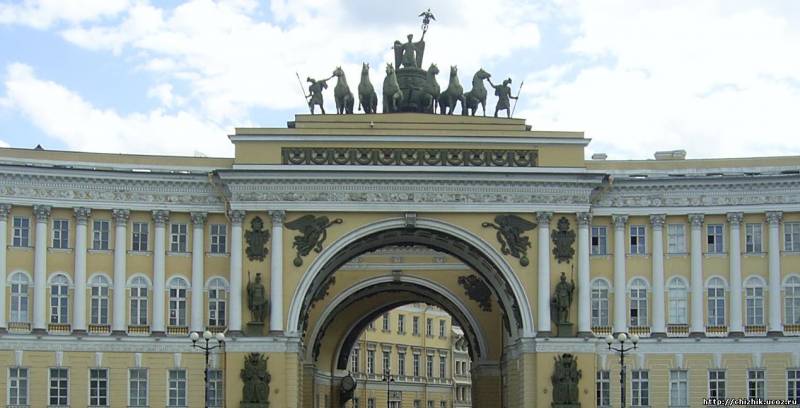 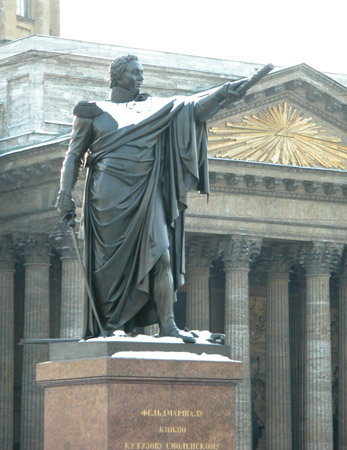